The Reference Model For Disease Progression
A
B
Process CHD
The most validated diabetes cardiovascular model known worldwide
Ensemble model where models cooperate and/or compete
Validates model results against outcomes observed in multiple clinical trials
Uses Machine Learning and High Performance Computing
Extracts data from ClinicalTrials.Gov
aA+bB+cC+dD
D
C
No CHD
MI
Survive MI
CHD Death
E
F
Process Stroke
eE+fF+gG+hH
Death
H
G
No Stroke
Stroke
Survive  Stroke
Stroke Death
Discrete Fitness Matrix
Pop 3
Pop 2
Pop 1
Process Competing Mortality
Alive
Other Death
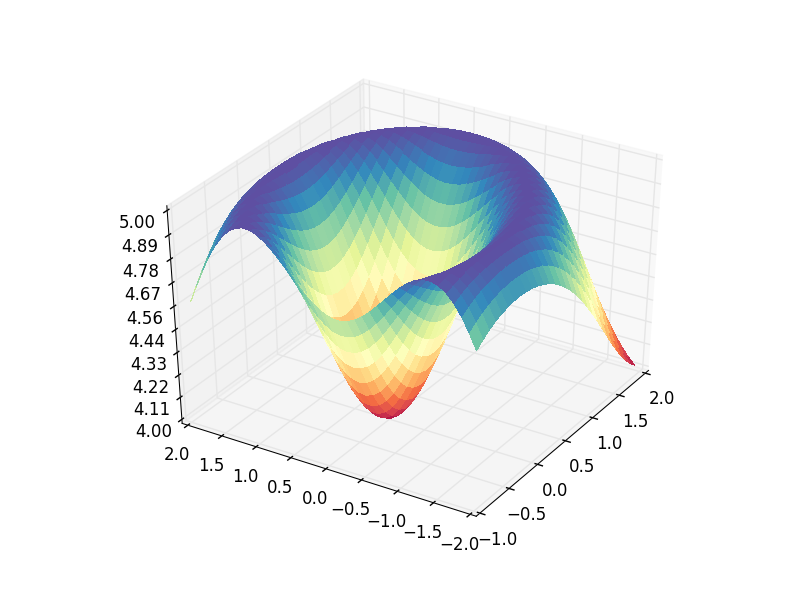 Continuous Fitness Space